Web DevelopmentA Visual-Spatial Approach
Chapter 8
Interface Design
Learning Objectives
How user behavior and expectations affect interface design
How visual-spatial thinking can be used to develop interface layouts
Elements that comprise a typical Web interface
The importance of visual syntax
Typical interface layouts
How to perform a basic interface layout test
Baehr
Web Development: A Visual-Spatial Approach
Copyright © 2007 by Pearson Education, Inc.  All rights reserved.
Designing the Interface
Interface design involves the selection and arrangement of elements that comprise the whole layout of a Web page.

Interface design involves understanding user behavior and clearly identifying potential users.  

Designers must clearly identify the audience(s), purpose(s), and context(s) of their site to identify users.  

User preferences and limitations should be assessed with respect to navigation, content, technology, and expertise levels.
Baehr
Web Development: A Visual-Spatial Approach
Copyright © 2007 by Pearson Education, Inc.  All rights reserved.
Interface Elements
The major elements in a Web interface include:
site header
navigation
search
help
content
contextual cues
graphic identity

Most of these elements are found explicitly or implicitly in a typical interface design.
Baehr
Web Development: A Visual-Spatial Approach
Copyright © 2007 by Pearson Education, Inc.  All rights reserved.
Visual-Spatial Approach
Visual-spatial thinking provides a unique understanding of:
User perception within their field of vision
Consider how users
Focus
Select
Discern
Conceptualize elements
Baehr
Web Development: A Visual-Spatial Approach
Copyright © 2007 by Pearson Education, Inc.  All rights reserved.
Visual-Spatial Approach
Knowing the visual syntax
e.g. the normal viewing pattern used by our eyes when scanning a page or screen
Helps designers arrange interface elements on a screen
Baehr
Web Development: A Visual-Spatial Approach
Copyright © 2007 by Pearson Education, Inc.  All rights reserved.
Visual-Spatial Approach
Guidelines for visual-spatial design should incorporate the five concepts: 
Visual focus
Problem solving
Contextual
Conceptual
Wholeness
Baehr
Web Development: A Visual-Spatial Approach
Copyright © 2007 by Pearson Education, Inc.  All rights reserved.
Identifying Target Users
Who are the primary users?
What will be typically done on this site?
What information will be supplied by this site?
Are there special requirements?
Technological
Language
Will feed back be present?
ITIS 2300  8/24/2003 7:57 PM	8
Designing the Interface
From page 149
Visual Focus
Problem Solving
Contextual
Conceptual
Wholeness
ITIS 2300  8/24/2003 7:57 PM	9
Elements of a Web Interface
Site Header
Navigation Tools
Search and Help Utilities
Content Window
Visual Context
Graphic Identity
ITIS 2300  8/24/2003 7:57 PM	10
Interface Layouts
The major types of Web interface layouts include:  
single-frame
two-frame
three-frame
custom
Book page 157-161
Baehr
Web Development: A Visual-Spatial Approach
Copyright © 2007 by Pearson Education, Inc.  All rights reserved.
Interface Testing
A basic interface test should involve viewing a site using the following:
a variety of platforms
browsers and versions
screen resolution settings
color depth settings

Helps ensure consistency in design and layout

Interface should be tested with the same visual-spatial principles used in its design
Baehr
Web Development: A Visual-Spatial Approach
Copyright © 2007 by Pearson Education, Inc.  All rights reserved.
Guidelines for Site Design
Making text easy to read
Black text on white background (prints better too)
Welcome to the new online course from Addison Wesley/Benjamin Cummings to support Addison-Wesley's Web Wizard Series, 1/e by Editor Addison-Wesley. Developed by educators, CourseCompass online content features the most advanced educational technology available today.
Welcome to the new online course from Addison Wesley/Benjamin Cummings to support Addison-Wesley's Web Wizard Series, 1/e by Editor Addison-Wesley. Developed by educators, CourseCompass online content features the most advanced educational technology available today.
Welcome to the new online course from Addison Wesley/Benjamin Cummings to support Addison-Wesley's Web Wizard Series, 1/e by Editor Addison-Wesley. Developed by educators, CourseCompass online content features the most advanced educational technology available today.
Welcome to the new online course from Addison Wesley/Benjamin Cummings to support Addison-Wesley's Web Wizard Series, 1/e by Editor Addison-Wesley. Developed by educators, CourseCompass online content features the most advanced educational technology available today.
(Old CRTs)
Guidelines for Site Design
Making text easy to read
Black text on white background (prints better too)
NEVER display text over a background image
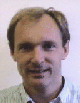 Tim Berners-Lee graduated from the Queen's College at Oxford University, England, 1976. Whilst there he built his first computer with a soldering iron, TTL gates, an M6800 processor and an old television.
He spent two years with Plessey Telecommunications Ltd  (Poole, Dorset, UK) a major UK Telecom equipment manufacturer, working on distributed transaction systems, message relays, and bar code technology.
In 1978 Tim left Plessey to join D.G Nash Ltd (Ferndown, Dorset, UK), where he wrote among other things typesetting software for intelligent printers, and a multitasking operating system.
A year and a half spent as an independent consultant included a six month stint (Jun-Dec 1980)as consultant software engineer at CERN, the European Particle Physics Laboratory in Geneva, Switzerland. Whilst there, he wrote for his own private use his first program for storing information including using random associations. Named "Enquire", and never published, this program formed the conceptual basis for the future development of the World Wide Web.
From 1981 until 1984, Tim worked at John Poole's Image Computer Systems Ltd, with technical design responsibility. Work here included real time control firmware, graphics and communications software, and a generic macro language. In 1984, he took up a fellowship at CERN, to work on distributed real-time systems for scientific data acquisition and system control. Among other things, he worked on FASTBUS system software and designed a heterogeneous remote procedure call system.
In 1989, he proposed a global hypertext project, to be known as the World Wide Web. Based on the earlier "Enquire" work, it was designed to allow people to work together by combining their knowledge in a web of hypertext documents. He wrote the first World Wide Web server, "httpd", and the first client, "WorldWideWeb" a what-you-see-is-what-you-get hypertext browser/editor which ran in the NeXTStep environment. This work was started in October 1990, and the program "WorldWideWeb" first made available within CERN in December, and on the Internet at large in the summer of 1991.
Guidelines for Site Design
Making text easy to read
Black text on white background (prints better too)
NEVER display text over a background image
Best line length is 10-12 words
In 1989, he proposed a global hypertext project, to be known as the World Wide Web. Based on the earlier "Enquire" work, it was designed to allow people to work together by combining their knowledge in a web of hypertext documents. He wrote the first World Wide Web server, "httpd", and the first client, "WorldWideWeb" a what-you-see-is-what-you-get hypertext browser/editor which ran in the NeXTStep environment. This work was started in October 1990, and the program "WorldWideWeb" first made available within CERN in December, and on the Internet at large in the summer of 1991.
In 1989, he proposed a global hypertext project, to be known as the World Wide Web. Based on the earlier "Enquire" work, it was designed to allow people to work together by combining their knowledge in a web of hypertext documents. He wrote the first World Wide Web server, "httpd", and the first client, "WorldWideWeb" a what-you-see-is-what-you-get hypertext browser/editor which ran in the NeXTStep environment. This work was started in October 1990, and the program "WorldWideWeb" first made available within CERN in December, and on the Internet at large in the summer of 1991.
Guidelines for Site Design
Making text easy to read
Black text on white background (prints better too)
NEVER display text over a background image
Best line length is 10-12 words
Use (12-point) standard system fonts
Times, Helvetica, Arial, Times Roman
Verdana, Georgia specifically designed for screens
Better not to specify and let browser choose
Tim Berners-Lee graduated from the Queen's College at Oxford University, England, 1976. Whilst there he built his first computer with a soldering iron, TTL gates, an M6800 processor and an old television.
Times New Roman
Tim Berners-Lee graduated from the Queen's College at Oxford University, England, 1976. Whilst there he built his first computer with a soldering iron, TTL gates, an M6800 processor and an old television.
Arial
Tim Berners-Lee graduated from the Queen's College at Oxford University, England, 1976. Whilst there he built his first computer with a soldering iron, TTL gates, an M6800 processor and an old television.
Verdana
Tim Berners-Lee graduated from the Queen's College at Oxford University, England, 1976. Whilst there he built his first computer with a soldering iron, TTL gates, an M6800 processor and an old television.
Georgia
Tim Berners-Lee graduated from the Queen's College at Oxford University, England, 1976. Whilst there he built his first computer with a soldering iron, TTL gates, an M6800 processor and an old television.
Algerian
Tim Berners-Lee graduated from the Queen's College at Oxford University, England, 1976. Whilst there he built his first computer with a soldering iron, TTL gates, an M6800 processor and an old television.
Harlow Solid Italic
Tim Berners-Lee graduated from the Queen's College at Oxford University, England, 1976. Whilst there he built his first computer with a soldering iron, TTL gates, an M6800 processor and an old television.
Old English Text
Guidelines for Site Design
Making text easy to read
Black text on white background (prints better too)
NEVER display text over a background image
Best line length is 10-12 words
Use 12-point standard system fonts
Serif fonts for text, san-serif for titles
This is a sans-serif font
This is a serif font
Guidelines for Site Design
Making text easy to read
Black text on white background (prints better too)
NEVER display text over a background image
Best line length is 10-12 words
Use 12-point standard system fonts
Serif fonts for text, san-serif for titles
Limit yourself to 2 fonts and 2 sizes per page
One size for titles, the other for text
All titles same size, all text same size
Early Years
Tim Berners-Lee graduated from the Queen's College at Oxford University, England, 1976. Whilst there he built his first computer with a soldering iron, TTL gates, an M6800 processor and an old television.

He spent two years with Plessey Telecommunications Ltd  (Poole, Dorset, UK) a major UK Telecom equipment manufacturer, working on distributed transaction systems, message relays, and bar code technology.
1978
In 1978 Tim left Plessey to join D.G Nash Ltd (Ferndown, Dorset, UK), where he wrote among other things typesetting software for intelligent printers, and a multitasking operating system.
A year and a half spent as an independent consultant included a six month stint (Jun-Dec 1980)as consultant software engineer at CERN, the European Particle Physics Laboratory in Geneva, Switzerland. Whilst there, he wrote for his own private use his first program for storing information including using random associations. Named "Enquire", and never published, this program formed the conceptual basis for the future development of the World Wide Web.
1981
From 1981 until 1984, Tim worked at John Poole's Image Computer Systems Ltd, with technical design responsibility. Work here included real time control firmware, graphics and communications software, and a generic macro language. In 1984, he took up a fellowship at CERN, to work on distributed real-time systems for scientific data acquisition and system control. Among other things, he worked on FASTBUS system software and designed a heterogeneous remote procedure call system.
1989
In 1989, he proposed a global hypertext project, to be known as the World Wide Web. Based on the earlier "Enquire" work, it was designed to allow people to work together by combining their knowledge in a web of hypertext documents. He wrote the first World Wide Web server, "httpd", and the first client, "WorldWideWeb" a what-you-see-is-what-you-get hypertext browser/editor which ran in the NeXTStep environment. This work was started in October 1990, and the program "WorldWideWeb" first made available within CERN in December, and on the Internet at large in the summer of 1991.
Guidelines for Site Design
Making text easy to read
Black text on white background (prints better too)
NEVER display text over a background image
Best line length is 10-12 words
Use 12-point standard system fonts
Serif fonts for text, san-serif for titles
Limit yourself to 2 fonts and 2 sizes per page
Avoid words set in all caps – SHOUTING!
Guidelines for Site Design
Making text easy to read
Headings should contrast with body text
Different font
Different size
Contrasting color
Surround with white space
Tim Berners-Lee graduated from the Queen's College at Oxford University, England, 1976. Whilst there he built his first computer with a soldering iron, TTL gates, an M6800 processor and an old television.  He spent two years with Plessey Telecommunications Ltd  (Poole, Dorset, UK) a major UK Telecom equipment manufacturer, working on distributed transaction systems, message relays, and bar code technology.
In 1978 Tim left Plessey to join D.G Nash Ltd (Ferndown, Dorset, UK), where he wrote among other things typesetting software for intelligent printers, and a multitasking operating system.  A year and a half spent as an independent consultant included a six month stint (Jun-Dec 1980)as consultant software engineer at CERN, the European Particle Physics Laboratory in Geneva, Switzerland. Whilst there, he wrote for his own private use his first program for storing information including using random associations. Named "Enquire", and never published, this program formed the conceptual basis for the future development of the World Wide Web.
From 1981 until 1984, Tim worked at John Poole's Image Computer Systems Ltd, with technical design responsibility. Work here included real time control firmware, graphics and communications software, and a generic macro language. In 1984, he took up a fellowship at CERN, to work on distributed real-time systems for scientific data acquisition and system control. Among other things, he worked on FASTBUS system software and designed a heterogeneous remote procedure call system.
In 1989, he proposed a global hypertext project, to be known as the World Wide Web. Based on the earlier "Enquire" work, it was designed to allow people to work together by combining their knowledge in a web of hypertext documents. He wrote the first World Wide Web server, "httpd", and the first client, "WorldWideWeb" a what-you-see-is-what-you-get hypertext browser/editor which ran in the NeXTStep environment. This work was started in October 1990, and the program "WorldWideWeb" first made available within CERN in December, and on the Internet at large in the summer of 1991.
Early Years.  Tim Berners-Lee graduated from the Queen's College at Oxford University, England, 1976. Whilst there he built his first computer with a soldering iron, TTL gates, an M6800 processor and an old television.  He spent two years with Plessey Telecommunications Ltd  (Poole, Dorset, UK) a major UK Telecom equipment manufacturer, working on distributed transaction systems, message relays, and bar code technology.
1978.  In 1978 Tim left Plessey to join D.G Nash Ltd (Ferndown, Dorset, UK), where he wrote among other things typesetting software for intelligent printers, and a multitasking operating system.
A year and a half spent as an independent consultant included a six month stint (Jun-Dec 1980)as consultant software engineer at CERN, the European Particle Physics Laboratory in Geneva, Switzerland. Whilst there, he wrote for his own private use his first program for storing information including using random associations. Named "Enquire", and never published, this program formed the conceptual basis for the future development of the World Wide Web.
1981.  From 1981 until 1984, Tim worked at John Poole's Image Computer Systems Ltd, with technical design responsibility. Work here included real time control firmware, graphics and communications software, and a generic macro language. In 1984, he took up a fellowship at CERN, to work on distributed real-time systems for scientific data acquisition and system control. Among other things, he worked on FASTBUS system software and designed a heterogeneous remote procedure call system.
1989.  In 1989, he proposed a global hypertext project, to be known as the World Wide Web. Based on the earlier "Enquire" work, it was designed to allow people to work together by combining their knowledge in a web of hypertext documents. He wrote the first World Wide Web server, "httpd", and the first client, "WorldWideWeb" a what-you-see-is-what-you-get hypertext browser/editor which ran in the NeXTStep environment. This work was started in October 1990, and the program "WorldWideWeb" first made available within CERN in December, and on the Internet at large in the summer of 1991.
Early Years.  Tim Berners-Lee graduated from the Queen's College at Oxford University, England, 1976. Whilst there he built his first computer with a soldering iron, TTL gates, an M6800 processor and an old television.  He spent two years with Plessey Telecommunications Ltd  (Poole, Dorset, UK) a major UK Telecom equipment manufacturer, working on distributed transaction systems, message relays, and bar code technology.
1978.  In 1978 Tim left Plessey to join D.G Nash Ltd (Ferndown, Dorset, UK), where he wrote among other things typesetting software for intelligent printers, and a multitasking operating system.
A year and a half spent as an independent consultant included a six month stint (Jun-Dec 1980)as consultant software engineer at CERN, the European Particle Physics Laboratory in Geneva, Switzerland. Whilst there, he wrote for his own private use his first program for storing information including using random associations. Named "Enquire", and never published, this program formed the conceptual basis for the future development of the World Wide Web.
1981.  From 1981 until 1984, Tim worked at John Poole's Image Computer Systems Ltd, with technical design responsibility. Work here included real time control firmware, graphics and communications software, and a generic macro language. In 1984, he took up a fellowship at CERN, to work on distributed real-time systems for scientific data acquisition and system control. Among other things, he worked on FASTBUS system software and designed a heterogeneous remote procedure call system.
1989.  In 1989, he proposed a global hypertext project, to be known as the World Wide Web. Based on the earlier "Enquire" work, it was designed to allow people to work together by combining their knowledge in a web of hypertext documents. He wrote the first World Wide Web server, "httpd", and the first client, "WorldWideWeb" a what-you-see-is-what-you-get hypertext browser/editor which ran in the NeXTStep environment. This work was started in October 1990, and the program "WorldWideWeb" first made available within CERN in December, and on the Internet at large in the summer of 1991.
Early Years  Tim Berners-Lee graduated from the Queen's College at Oxford University, England, 1976. Whilst there he built his first computer with a soldering iron, TTL gates, an M6800 processor and an old television.  He spent two years with Plessey Telecommunications Ltd  (Poole, Dorset, UK) a major UK Telecom equipment manufacturer, working on distributed transaction systems, message relays, and bar code technology.
1978	In 1978 Tim left Plessey to join D.G Nash Ltd (Ferndown, Dorset, UK), where he wrote among other things typesetting software for intelligent printers, and a multitasking operating system.  A year and a half spent as an independent consultant included a six month stint (Jun-Dec 1980)as consultant software engineer at CERN, the European Particle Physics Laboratory in Geneva, Switzerland. Whilst there, he wrote for his own private use his first program for storing information including using random associations. Named "Enquire", and never published, this program formed the conceptual basis for the future development of the World Wide Web.
1981	From 1981 until 1984, Tim worked at John Poole's Image Computer Systems Ltd, with technical design responsibility. Work here included real time control firmware, graphics and communications software, and a generic macro language. In 1984, he took up a fellowship at CERN, to work on distributed real-time systems for scientific data acquisition and system control. Among other things, he worked on FASTBUS system software and designed a heterogeneous remote procedure call system.
1989	In 1989, he proposed a global hypertext project, to be known as the World Wide Web. Based on the earlier "Enquire" work, it was designed to allow people to work together by combining their knowledge in a web of hypertext documents. He wrote the first World Wide Web server, "httpd", and the first client, "WorldWideWeb" a what-you-see-is-what-you-get hypertext browser/editor which ran in the NeXTStep environment. This work was started in October 1990, and the program "WorldWideWeb" first made available within CERN in December, and on the Internet at large in the summer of 1991.
Early Years 	Tim Berners-Lee graduated from the Queen's College at Oxford University, England, 1976. Whilst there he built his first computer with a soldering iron, TTL gates, an M6800 processor and an old television.  He spent two years with Plessey Telecommunications Ltd  (Poole, Dorset, UK) a major UK Telecom equipment manufacturer, working on distributed transaction systems, message relays, and bar code technology.

1978	In 1978 Tim left Plessey to join D.G Nash Ltd (Ferndown, Dorset, UK), where he wrote among other things typesetting software for intelligent printers, and a multitasking operating system.  A year and a half spent as an independent consultant included a six month stint (Jun-Dec 1980)as consultant software engineer at CERN, the European Particle Physics Laboratory in Geneva, Switzerland. Whilst there, he wrote for his own private use his first program for storing information including using random associations. Named "Enquire", and never published, this program formed the conceptual basis for the future development of the World Wide Web.

1981	From 1981 until 1984, Tim worked at John Poole's Image Computer Systems Ltd, with technical design responsibility. Work here included real time control firmware, graphics and communications software, and a generic macro language. In 1984, he took up a fellowship at CERN, to work on distributed real-time systems for scientific data acquisition and system control. Among other things, he worked on FASTBUS system software and designed a heterogeneous remote procedure call system.

1989	In 1989, he proposed a global hypertext project, to be known as the World Wide Web. Based on the earlier "Enquire" work, it was designed to allow people to work together by combining their knowledge in a web of hypertext documents. He wrote the first World Wide Web server, "httpd", and the first client, "WorldWideWeb" a what-you-see-is-what-you-get hypertext browser/editor which ran in the NeXTStep environment. This work was started in October 1990, and the program "WorldWideWeb" first made available within CERN in December, and on the Internet at large in the summer of 1991.
Early Years 	Tim Berners-Lee graduated from the Queen's College at Oxford University, England, 1976. Whilst there he built his first computer with a soldering iron, TTL gates, an M6800 processor and an old television.  He spent two years with Plessey Telecommunications Ltd  (Poole, Dorset, UK) a major UK Telecom equipment manufacturer, working on distributed transaction systems, message relays, and bar code technology.

1978	In 1978 Tim left Plessey to join D.G Nash Ltd (Ferndown, Dorset, UK), where he wrote among other things typesetting software for intelligent printers, and a multitasking operating system.  A year and a half spent as an independent consultant included a six month stint (Jun-Dec 1980)as consultant software engineer at CERN, the European Particle Physics Laboratory in Geneva, Switzerland. Whilst there, he wrote for his own private use his first program for storing information including using random associations. Named "Enquire", and never published, this program formed the conceptual basis for the future development of the World Wide Web.

1981	From 1981 until 1984, Tim worked at John Poole's Image Computer Systems Ltd, with technical design responsibility. Work here included real time control firmware, graphics and communications software, and a generic macro language. In 1984, he took up a fellowship at CERN, to work on distributed real-time systems for scientific data acquisition and system control. Among other things, he worked on FASTBUS system software and designed a heterogeneous remote procedure call system.

1989	In 1989, he proposed a global hypertext project, to be known as the World Wide Web. Based on the earlier "Enquire" work, it was designed to allow people to work together by combining their knowledge in a web of hypertext documents. He wrote the first World Wide Web server, "httpd", and the first client, "WorldWideWeb" a what-you-see-is-what-you-get hypertext browser/editor which ran in the NeXTStep environment. This work was started in October 1990, and the program "WorldWideWeb" first made available within CERN in December, and on the Internet at large in the summer of 1991.
Early Years Tim Berners-Lee graduated from the Queen's College at Oxford University, England, 1976. Whilst there he built his first computer with a soldering iron, TTL gates, an M6800 processor and an old television.  He spent two years with Plessey Telecommunications Ltd  (Poole, Dorset, UK) a major UK Telecom equipment manufacturer, working on distributed transaction systems, message relays, and bar code technology.
1978	In 1978 Tim left Plessey to join D.G Nash Ltd (Ferndown, Dorset, UK), where he wrote among other things typesetting software for intelligent printers, and a multitasking operating system.  A year and a half spent as an independent consultant included a six month stint (Jun-Dec 1980)as consultant software engineer at CERN, the European Particle Physics Laboratory in Geneva, Switzerland. Whilst there, he wrote for his own private use his first program for storing information including using random associations. Named "Enquire", and never published, this program formed the conceptual basis for the future development of the World Wide Web.
1981	From 1981 until 1984, Tim worked at John Poole's Image Computer Systems Ltd, with technical design responsibility. Work here included real time control firmware, graphics and communications software, and a generic macro language. In 1984, he took up a fellowship at CERN, to work on distributed real-time systems for scientific data acquisition and system control. Among other things, he worked on FASTBUS system software and designed a heterogeneous remote procedure call system.
1989	In 1989, he proposed a global hypertext project, to be known as the World Wide Web. Based on the earlier "Enquire" work, it was designed to allow people to work together by combining their knowledge in a web of hypertext documents. He wrote the first World Wide Web server, "httpd", and the first client, "WorldWideWeb" a what-you-see-is-what-you-get hypertext browser/editor which ran in the NeXTStep environment. This work was started in October 1990, and the program "WorldWideWeb" first made available within CERN in December, and on the Internet at large in the summer of 1991.
Early Years 	
Tim Berners-Lee graduated from the Queen's College at Oxford University, England, 1976. Whilst there he built his first computer with a soldering iron, TTL gates, an M6800 processor and an old television.  He spent two years with Plessey Telecommunications Ltd  (Poole, Dorset, UK) a major UK Telecom equipment manufacturer, working on distributed transaction systems, message relays, and bar code technology.

1978	
In 1978 Tim left Plessey to join D.G Nash Ltd (Ferndown, Dorset, UK), where he wrote among other things typesetting software for intelligent printers, and a multitasking operating system.  A year and a half spent as an independent consultant included a six month stint (Jun-Dec 1980)as consultant software engineer at CERN, the European Particle Physics Laboratory in Geneva, Switzerland. Whilst there, he wrote for his own private use his first program for storing information including using random associations. Named "Enquire", and never published, this program formed the conceptual basis for the future development of the World Wide Web.

1981	
From 1981 until 1984, Tim worked at John Poole's Image Computer Systems Ltd, with technical design responsibility. Work here included real time control firmware, graphics and communications software, and a generic macro language. In 1984, he took up a fellowship at CERN, to work on distributed real-time systems for scientific data acquisition and system control. Among other things, he worked on FASTBUS system software and designed a heterogeneous remote procedure call system.

1989	
In 1989, he proposed a global hypertext project, to be known as the World Wide Web. Based on the earlier "Enquire" work, it was designed to allow people to work together by combining their knowledge in a web of hypertext documents. He wrote the first World Wide Web server, "httpd", and the first client, "WorldWideWeb" a what-you-see-is-what-you-get hypertext browser/editor which ran in the NeXTStep environment. This work was started in October 1990, and the program "WorldWideWeb" first made available within CERN in December, and on the Internet at large in the summer of 1991.
Guidelines for Site Design
Making text easy to read
Headings should contrast with body text
Separate paragraphs
Blank line
Indented first line
Don’t use both
Tim Berners-Lee graduated from the Queen's College at Oxford University, England, 1976. Whilst there he built his first computer with a soldering iron, TTL gates, an M6800 processor and an old television.  He spent two years with Plessey Telecommunications Ltd  (Poole, Dorset, UK) a major UK Telecom equipment manufacturer, working on distributed transaction systems, message relays, and bar code technology.
In 1978 Tim left Plessey to join D.G Nash Ltd (Ferndown, Dorset, UK), where he wrote among other things typesetting software for intelligent printers, and a multitasking operating system.  A year and a half spent as an independent consultant included a six month stint (Jun-Dec 1980)as consultant software engineer at CERN, the European Particle Physics Laboratory in Geneva, Switzerland. Whilst there, he wrote for his own private use his first program for storing information including using random associations. Named "Enquire", and never published, this program formed the conceptual basis for the future development of the World Wide Web.
From 1981 until 1984, Tim worked at John Poole's Image Computer Systems Ltd, with technical design responsibility. Work here included real time control firmware, graphics and communications software, and a generic macro language. In 1984, he took up a fellowship at CERN, to work on distributed real-time systems for scientific data acquisition and system control. Among other things, he worked on FASTBUS system software and designed a heterogeneous remote procedure call system.
In 1989, he proposed a global hypertext project, to be known as the World Wide Web. Based on the earlier "Enquire" work, it was designed to allow people to work together by combining their knowledge in a web of hypertext documents. He wrote the first World Wide Web server, "httpd", and the first client, "WorldWideWeb" a what-you-see-is-what-you-get hypertext browser/editor which ran in the NeXTStep environment. This work was started in October 1990, and the program "WorldWideWeb" first made available within CERN in December, and on the Internet at large in the summer of 1991.
Tim Berners-Lee graduated from the Queen's College at Oxford University, England, 1976. Whilst there he built his first computer with a soldering iron, TTL gates, an M6800 processor and an old television.  He spent two years with Plessey Telecommunications Ltd  (Poole, Dorset, UK) a major UK Telecom equipment manufacturer, working on distributed transaction systems, message relays, and bar code technology.

In 1978 Tim left Plessey to join D.G Nash Ltd (Ferndown, Dorset, UK), where he wrote among other things typesetting software for intelligent printers, and a multitasking operating system.  A year and a half spent as an independent consultant included a six month stint (Jun-Dec 1980)as consultant software engineer at CERN, the European Particle Physics Laboratory in Geneva, Switzerland. Whilst there, he wrote for his own private use his first program for storing information including using random associations. Named "Enquire", and never published, this program formed the conceptual basis for the future development of the World Wide Web.

From 1981 until 1984, Tim worked at John Poole's Image Computer Systems Ltd, with technical design responsibility. Work here included real time control firmware, graphics and communications software, and a generic macro language. In 1984, he took up a fellowship at CERN, to work on distributed real-time systems for scientific data acquisition and system control. Among other things, he worked on FASTBUS system software and designed a heterogeneous remote procedure call system.

In 1989, he proposed a global hypertext project, to be known as the World Wide Web. Based on the earlier "Enquire" work, it was designed to allow people to work together by combining their knowledge in a web of hypertext documents. He wrote the first World Wide Web server, "httpd", and the first client, "WorldWideWeb" a what-you-see-is-what-you-get hypertext browser/editor which ran in the NeXTStep environment. This work was started in October 1990, and the program "WorldWideWeb" first made available within CERN in December, and on the Internet at large in the summer of 1991.
Tim Berners-Lee graduated from the Queen's College at Oxford University, England, 1976. Whilst there he built his first computer with a soldering iron, TTL gates, an M6800 processor and an old television.  He spent two years with Plessey Telecommunications Ltd  (Poole, Dorset, UK) a major UK Telecom equipment manufacturer, working on distributed transaction systems, message relays, and bar code technology.
	In 1978 Tim left Plessey to join D.G Nash Ltd (Ferndown, Dorset, UK), where he wrote among other things typesetting software for intelligent printers, and a multitasking operating system.  A year and a half spent as an independent consultant included a six month stint (Jun-Dec 1980)as consultant software engineer at CERN, the European Particle Physics Laboratory in Geneva, Switzerland. Whilst there, he wrote for his own private use his first program for storing information including using random associations. Named "Enquire", and never published, this program formed the conceptual basis for the future development of the World Wide Web.
	From 1981 until 1984, Tim worked at John Poole's Image Computer Systems Ltd, with technical design responsibility. Work here included real time control firmware, graphics and communications software, and a generic macro language. In 1984, he took up a fellowship at CERN, to work on distributed real-time systems for scientific data acquisition and system control. Among other things, he worked on FASTBUS system software and designed a heterogeneous remote procedure call system.
	In 1989, he proposed a global hypertext project, to be known as the World Wide Web. Based on the earlier "Enquire" work, it was designed to allow people to work together by combining their knowledge in a web of hypertext documents. He wrote the first World Wide Web server, "httpd", and the first client, "WorldWideWeb" a what-you-see-is-what-you-get hypertext browser/editor which ran in the NeXTStep environment. This work was started in October 1990, and the program "WorldWideWeb" first made available within CERN in December, and on the Internet at large in the summer of 1991.
Tim Berners-Lee graduated from the Queen's College at Oxford University, England, 1976. Whilst there he built his first computer with a soldering iron, TTL gates, an M6800 processor and an old television.  He spent two years with Plessey Telecommunications Ltd  (Poole, Dorset, UK) a major UK Telecom equipment manufacturer, working on distributed transaction systems, message relays, and bar code technology.
      In 1978 Tim left Plessey to join D.G Nash Ltd (Ferndown, Dorset, UK), where he wrote among other things typesetting software for intelligent printers, and a multitasking operating system.  A year and a half spent as an independent consultant included a six month stint (Jun-Dec 1980)as consultant software engineer at CERN, the European Particle Physics Laboratory in Geneva, Switzerland. Whilst there, he wrote for his own private use his first program for storing information including using random associations. Named "Enquire", and never published, this program formed the conceptual basis for the future development of the World Wide Web.
      From 1981 until 1984, Tim worked at John Poole's Image Computer Systems Ltd, with technical design responsibility. Work here included real time control firmware, graphics and communications software, and a generic macro language. In 1984, he took up a fellowship at CERN, to work on distributed real-time systems for scientific data acquisition and system control. Among other things, he worked on FASTBUS system software and designed a heterogeneous remote procedure call system.
      In 1989, he proposed a global hypertext project, to be known as the World Wide Web. Based on the earlier "Enquire" work, it was designed to allow people to work together by combining their knowledge in a web of hypertext documents. He wrote the first World Wide Web server, "httpd", and the first client, "WorldWideWeb" a what-you-see-is-what-you-get hypertext browser/editor which ran in the NeXTStep environment. This work was started in October 1990, and the program "WorldWideWeb" first made available within CERN in December, and on the Internet at large in the summer of 1991.
Tim Berners-Lee graduated from the Queen's College at Oxford University, England, 1976. Whilst there he built his first computer with a soldering iron, TTL gates, an M6800 processor and an old television.  He spent two years with Plessey Telecommunications Ltd  (Poole, Dorset, UK) a major UK Telecom equipment manufacturer, working on distributed transaction systems, message relays, and bar code technology.

	In 1978 Tim left Plessey to join D.G Nash Ltd (Ferndown, Dorset, UK), where he wrote among other things typesetting software for intelligent printers, and a multitasking operating system.  A year and a half spent as an independent consultant included a six month stint (Jun-Dec 1980)as consultant software engineer at CERN, the European Particle Physics Laboratory in Geneva, Switzerland. Whilst there, he wrote for his own private use his first program for storing information including using random associations. Named "Enquire", and never published, this program formed the conceptual basis for the future development of the World Wide Web.

	From 1981 until 1984, Tim worked at John Poole's Image Computer Systems Ltd, with technical design responsibility. Work here included real time control firmware, graphics and communications software, and a generic macro language. In 1984, he took up a fellowship at CERN, to work on distributed real-time systems for scientific data acquisition and system control. Among other things, he worked on FASTBUS system software and designed a heterogeneous remote procedure call system.

	In 1989, he proposed a global hypertext project, to be known as the World Wide Web. Based on the earlier "Enquire" work, it was designed to allow people to work together by combining their knowledge in a web of hypertext documents. He wrote the first World Wide Web server, "httpd", and the first client, "WorldWideWeb" a what-you-see-is-what-you-get hypertext browser/editor which ran in the NeXTStep environment. This work was started in October 1990, and the program "WorldWideWeb" first made available within CERN in December, and on the Internet at large in the summer of 1991.
Guidelines for Site Design
Making text easy to read
Headings should contrast with body text
Separate paragraphs
Leave white space around text
Always left and right
Above and below as necessary
Tim Berners-Lee graduated from the Queen's College at Oxford University, England, 1976. Whilst there he built his first computer with a soldering iron, TTL gates, an M6800 processor and an old television.  He spent two years with Plessey Telecommunications Ltd  (Poole, Dorset, UK) a major UK Telecom equipment manufacturer, working on distributed transaction systems, message relays, and bar code technology.
In 1978 Tim left Plessey to join D.G Nash Ltd (Ferndown, Dorset, UK), where he wrote among other things typesetting software for intelligent printers, and a multitasking operating system.  A year and a half spent as an independent consultant included a six month stint (Jun-Dec 1980)as consultant software engineer at CERN, the European Particle Physics Laboratory in Geneva, Switzerland. Whilst there, he wrote for his own private use his first program for storing information including using random associations. Named "Enquire", and never published, this program formed the conceptual basis for the future development of the World Wide Web.
From 1981 until 1984, Tim worked at John Poole's Image Computer Systems Ltd, with technical design responsibility. Work here included real time control firmware, graphics and communications software, and a generic macro language. In 1984, he took up a fellowship at CERN, to work on distributed real-time systems for scientific data acquisition and system control. Among other things, he worked on FASTBUS system software and designed a heterogeneous remote procedure call system.
In 1989, he proposed a global hypertext project, to be known as the World Wide Web. Based on the earlier "Enquire" work, it was designed to allow people to work together by combining their knowledge in a web of hypertext documents. He wrote the first World Wide Web server, "httpd", and the first client, "WorldWideWeb" a what-you-see-is-what-you-get hypertext browser/editor which ran in the NeXTStep environment. This work was started in October 1990, and the program "WorldWideWeb" first made available within CERN in December, and on the Internet at large in the summer of 1991.
Tim Berners-Lee graduated from the Queen's College at Oxford University, England, 1976. Whilst there he built his first computer with a soldering iron, TTL gates, an M6800 processor and an old television.  He spent two years with Plessey Telecommunications Ltd  (Poole, Dorset, UK) a major UK Telecom equipment manufacturer, working on distributed transaction systems, message relays, and bar code technology.

In 1978 Tim left Plessey to join D.G Nash Ltd (Ferndown, Dorset, UK), where he wrote among other things typesetting software for intelligent printers, and a multitasking operating system.  A year and a half spent as an independent consultant included a six month stint (Jun-Dec 1980)as consultant software engineer at CERN, the European Particle Physics Laboratory in Geneva, Switzerland. Whilst there, he wrote for his own private use his first program for storing information including using random associations. Named "Enquire", and never published, this program formed the conceptual basis for the future development of the World Wide Web.
From 1981 until 1984, Tim worked at John Poole's Image Computer Systems Ltd, with technical design responsibility. Work here included real time control firmware, graphics and communications software, and a generic macro language. In 1984, he took up a fellowship at CERN, to work on distributed real-time systems for scientific data acquisition and system control. Among other things, he worked on FASTBUS system software and designed a heterogeneous remote procedure call system.

In 1989, he proposed a global hypertext project, to be known as the World Wide Web. Based on the earlier "Enquire" work, it was designed to allow people to work together by combining their knowledge in a web of hypertext documents. He wrote the first World Wide Web server, "httpd", and the first client, "WorldWideWeb" a what-you-see-is-what-you-get hypertext browser/editor which ran in the NeXTStep environment. This work was started in October 1990, and the program "WorldWideWeb" first made available within CERN in December, and on the Internet at large in the summer of 1991.
Guidelines for Site Design
Making text easy to read
Headings should contrast with body text
Separate paragraphs
Leave white space around text
Organize around a single axis
Line up text, graphics, images, etc.
Left, center, or right
Only one
Guidelines for Site Design
Making text easy to read
Headings should contrast with body text
Separate paragraphs
Leave white space around text
Organize around a single axis
Balance visually
Top – bottom
Left – right
Don’t concentrate items in one area
Guidelines for Site Design
Making text easy to read
Headings should contrast with body text
Separate paragraphs
Leave white space around text
Organize around a single axis
Balance visually
The simpler the better
Every element you add competes for the user’s attention
Don’t distract the user from the page’s central idea
“Worlds worst website”
http://www.angelfire.com/super/badwebs/ 
http://www.pcworld.com/article/127116/the_25_worst_web_sites.html 
http://www.theworstwebsite.com/
http://www.manolith.com/2009/08/25/worst-website-designs/  
http://thooghun.hubpages.com/hub/The-Worlds-Worst-Websites
ITIS 2300  8/24/2003 7:57 PM	48
Summary
ITIS 2300  8/24/2003 7:57 PM	49
Assignment
None
ITIS 2300  8/24/2003 7:57 PM	50